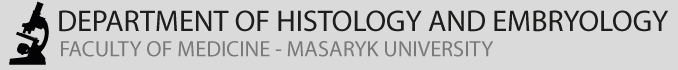 KARDIOVASKULÁRNÍ SYSTÉM
Srdce
Cévy            arterie
                          vény
                          kapiláry         se souvislou výstelkou
                                                 fenestrované
                                                 sinusoidy
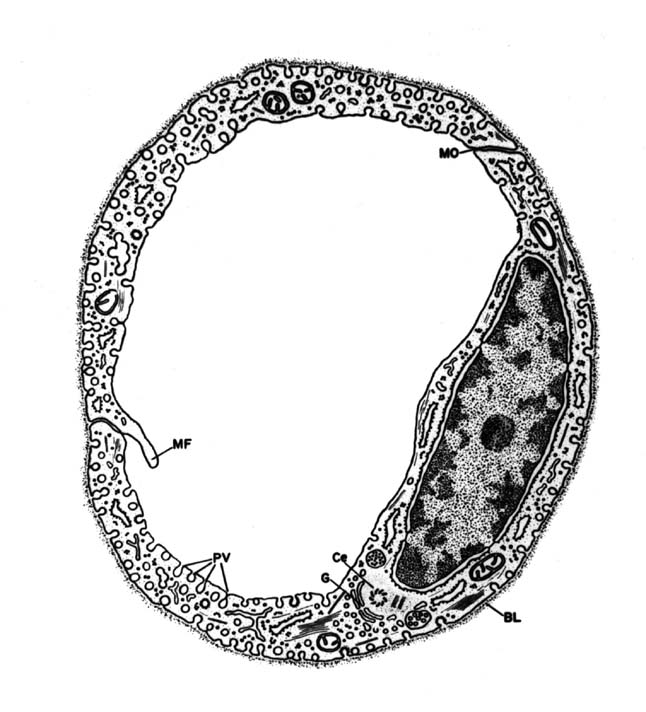 kapilára se souvislou výstelkou
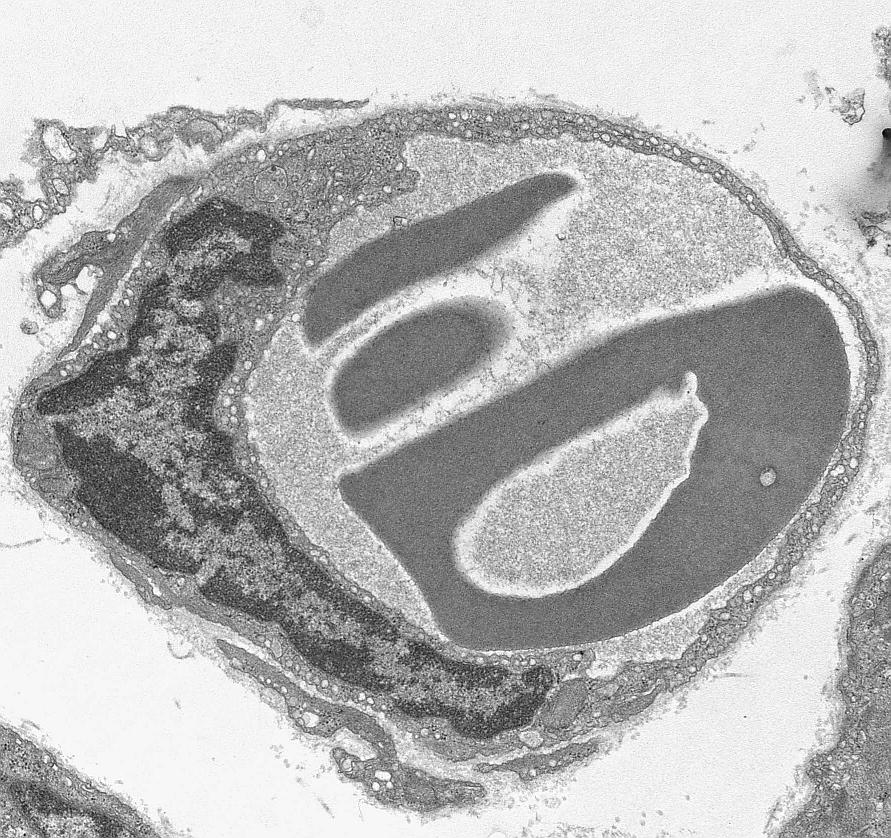 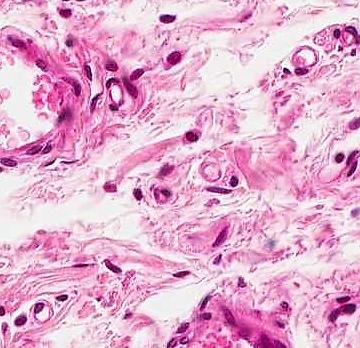 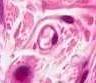 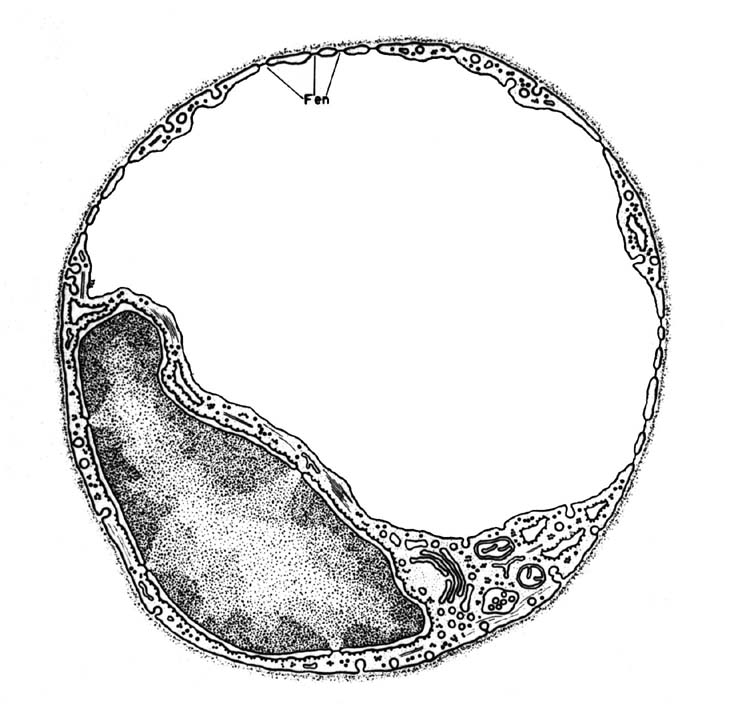 kapilára fenestrovaná
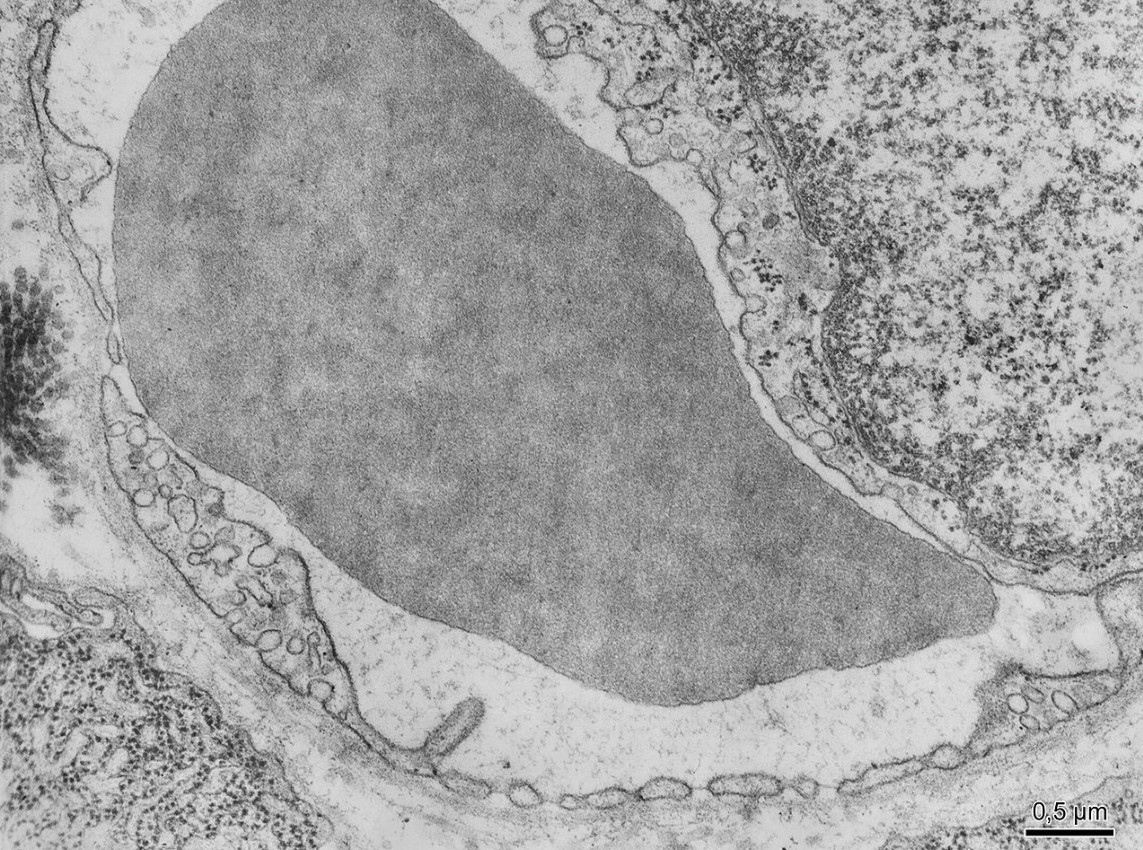 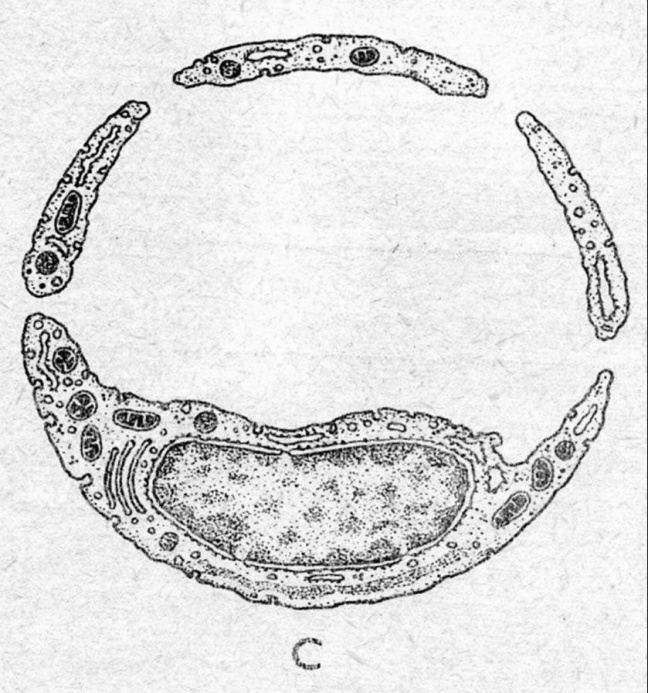 sinusoida
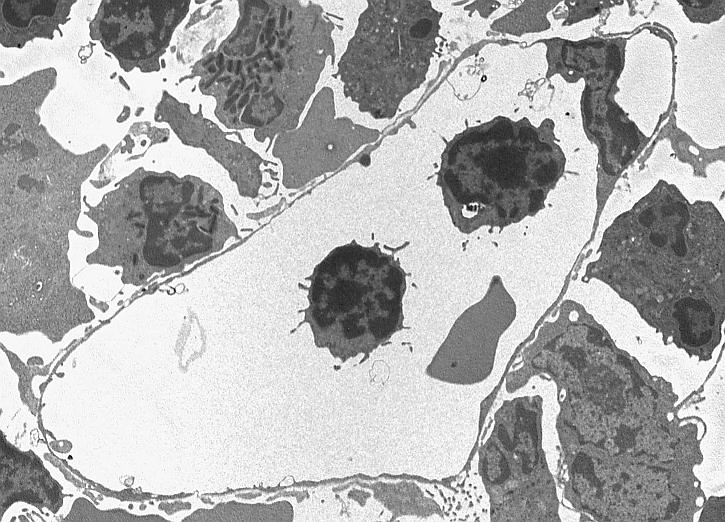 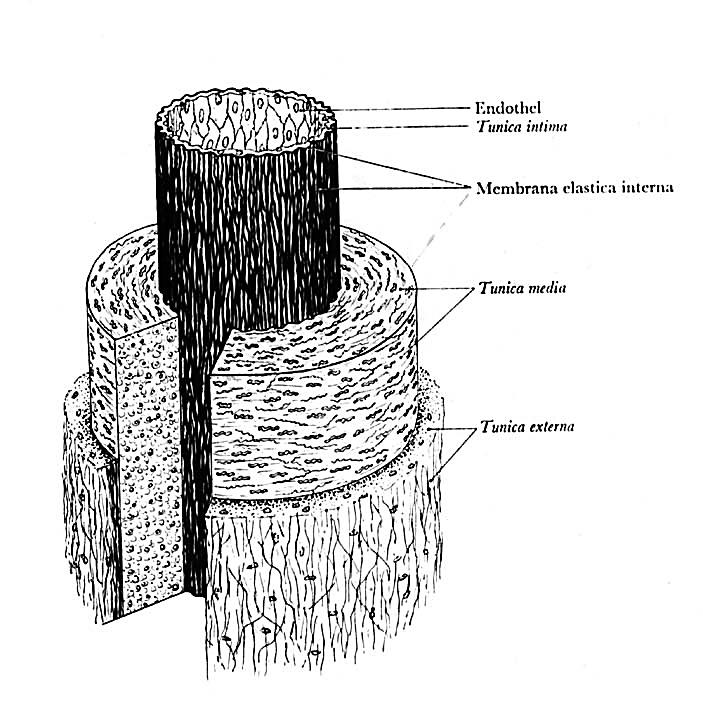 obecná stavba 
          krevních cév
kapiláry, arterioly, venuly [endotel], vývody žláz [epitel]
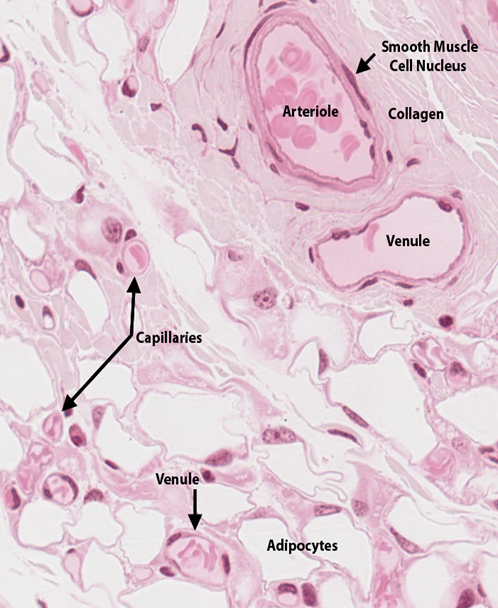 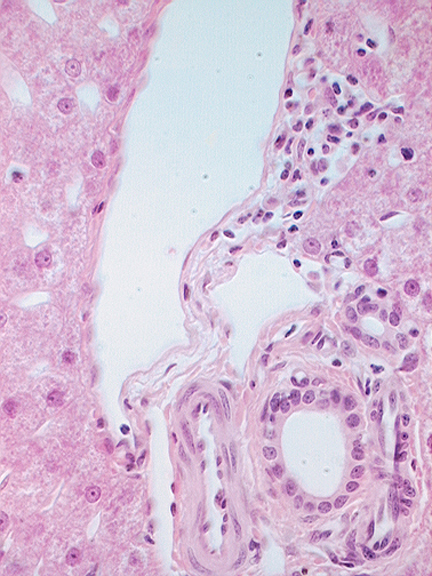 A
D
V
V
arteriola a venula
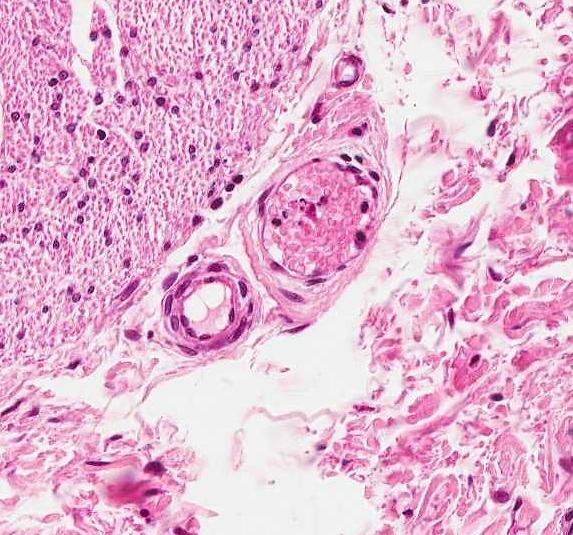 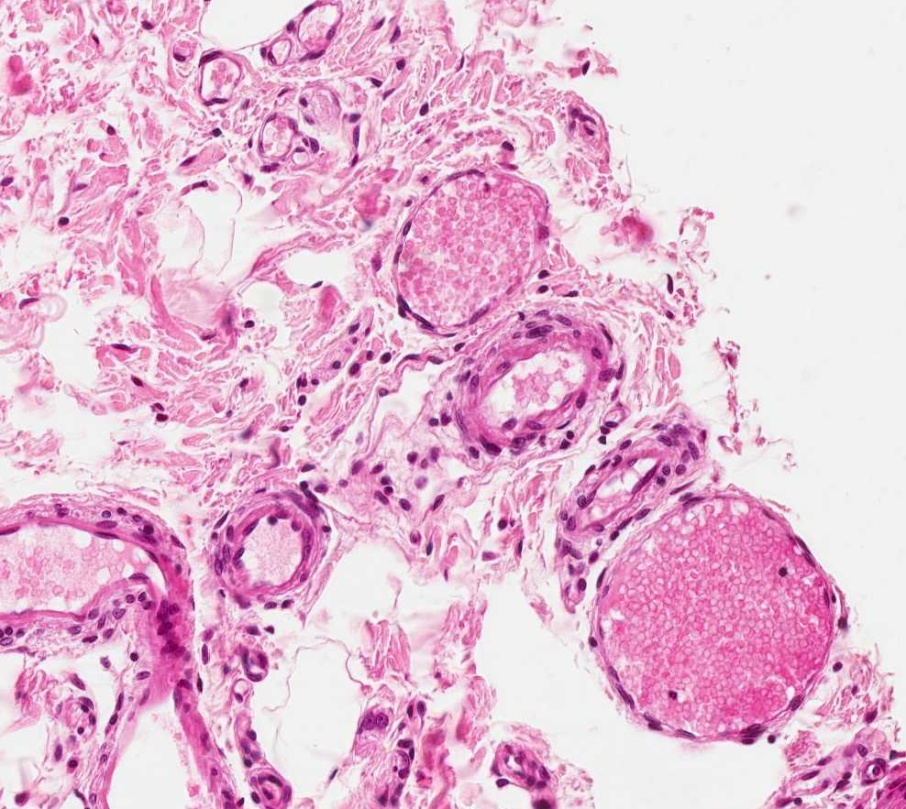 V
A
V
A
V
arterie svalového typu s vénou - HE
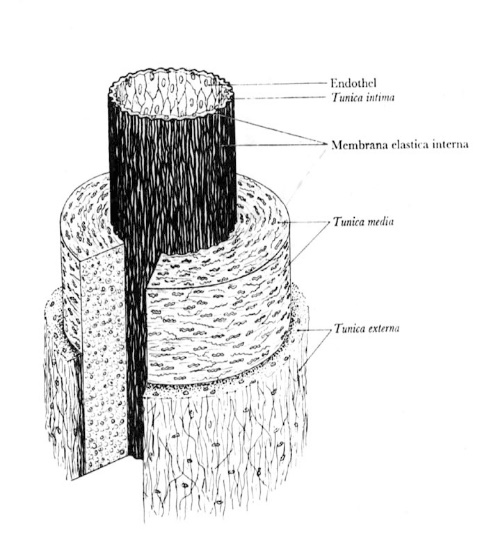 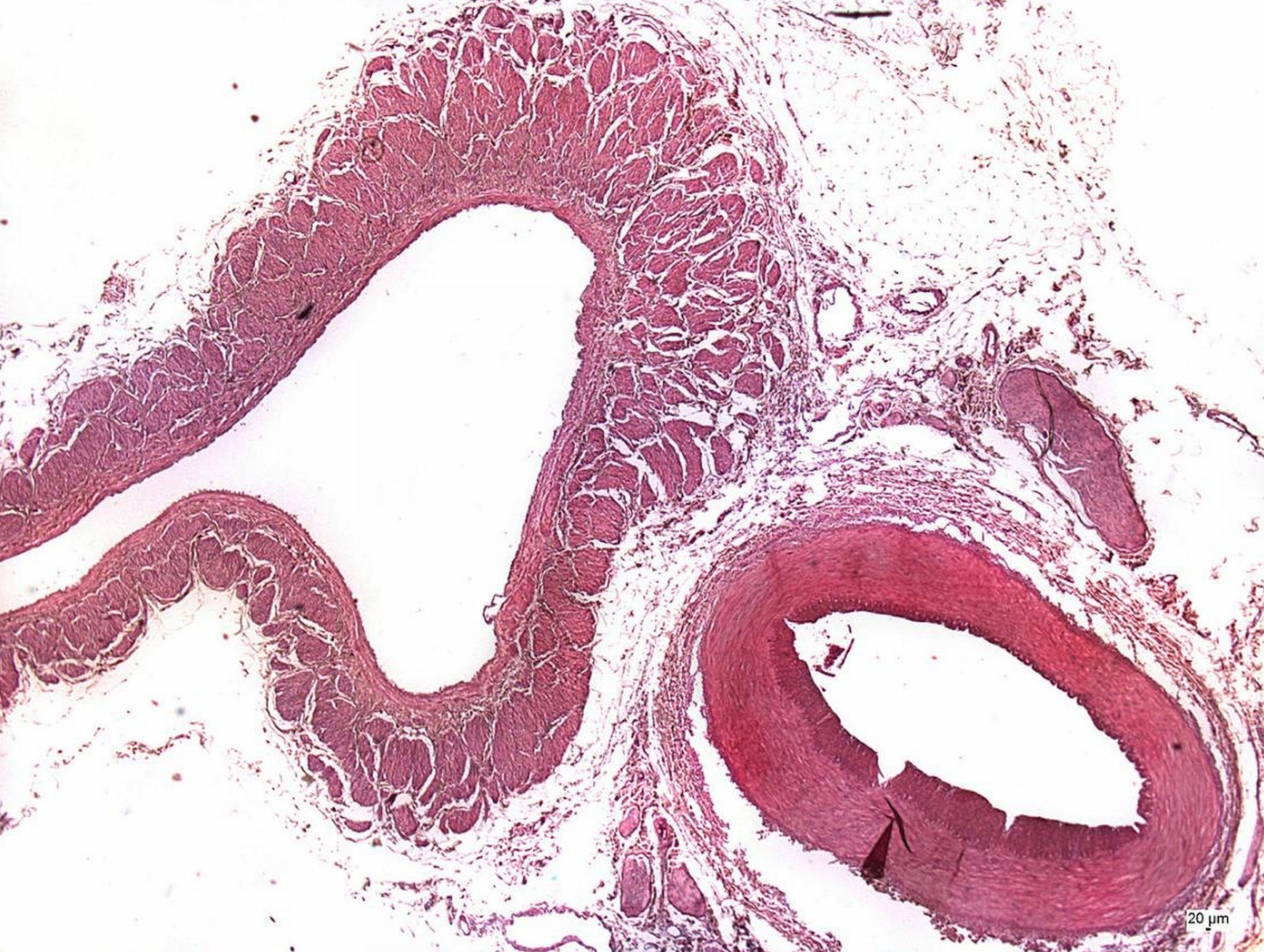 V
A
arterie svalového typu s vénou - orcein
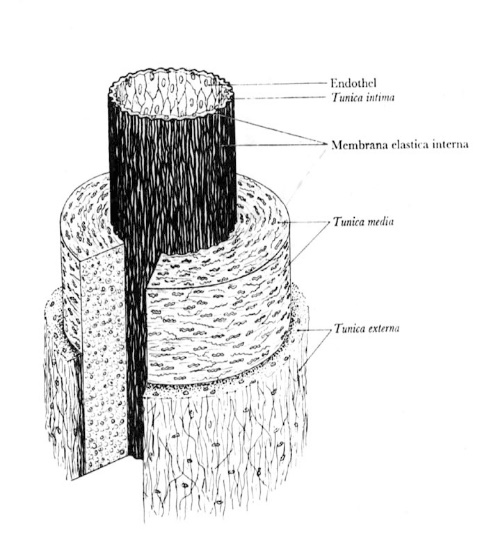 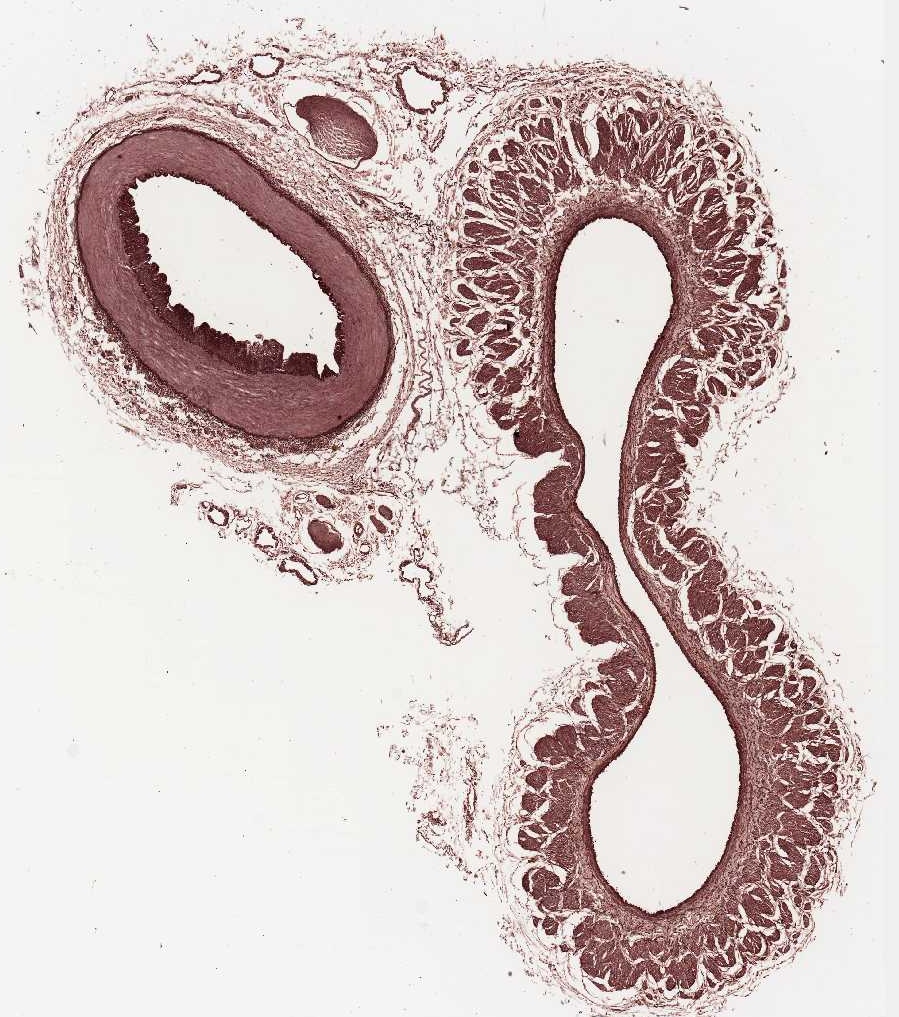 V
A
arterie svalového typu
HE                                                                    orcein
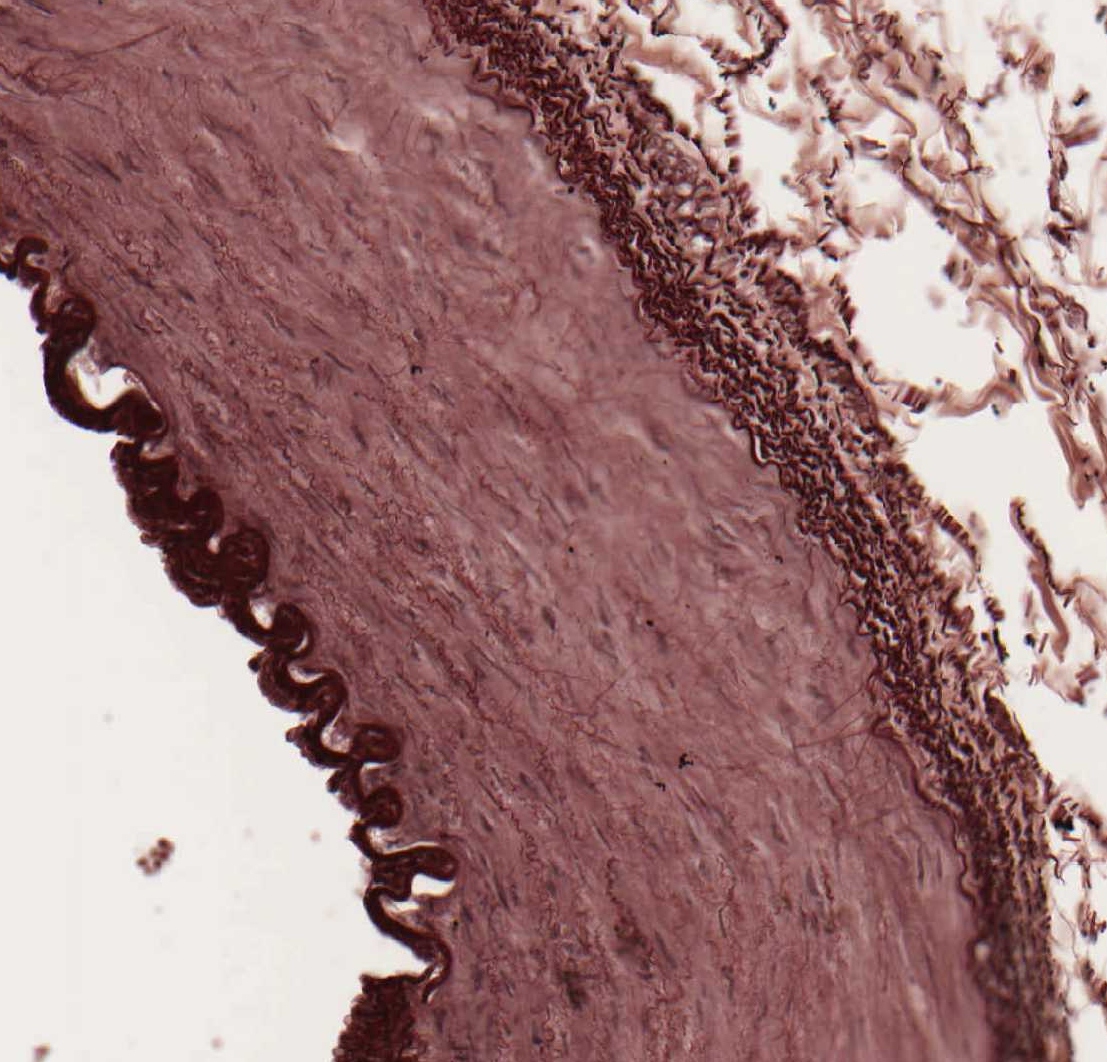 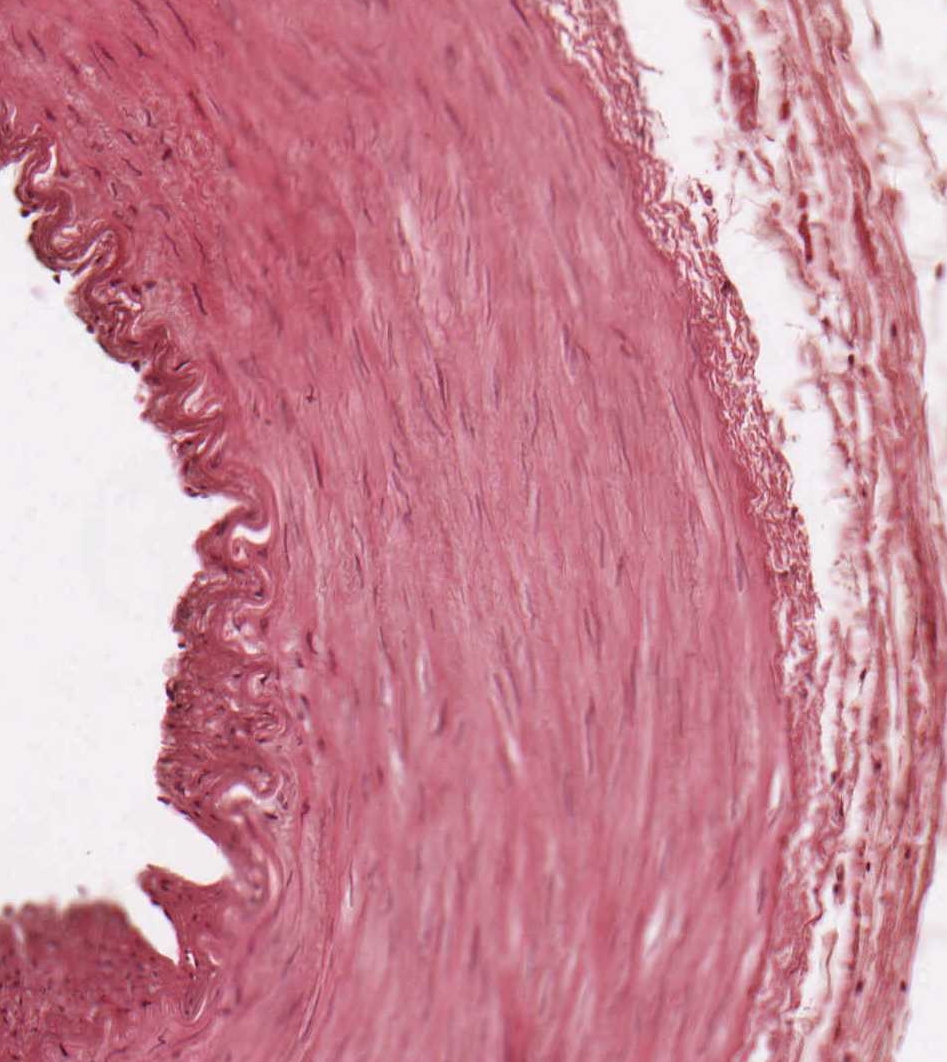 membrana elastica interna
véna středního kalibru (1-intima, 2-medie, 3-adventicie)
HE                                                                   orcein
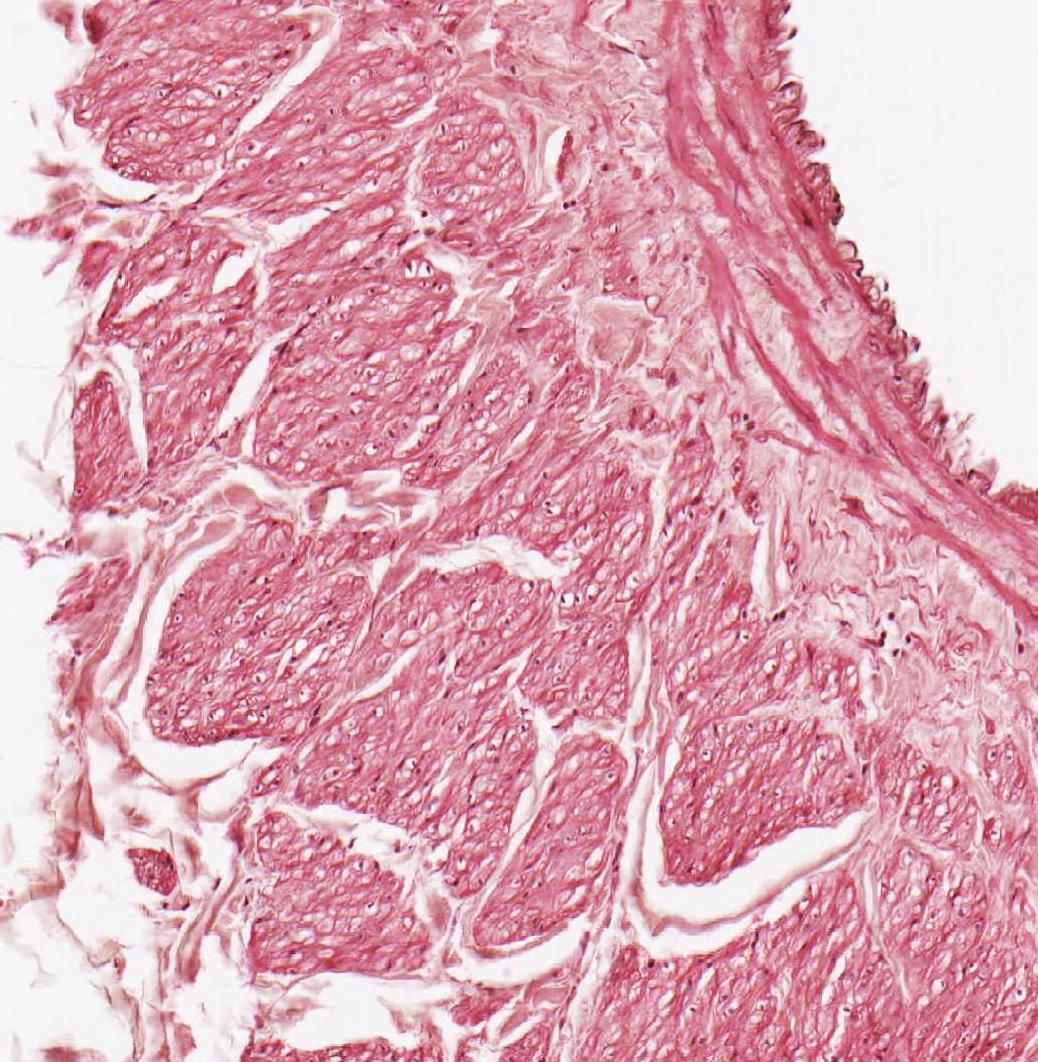 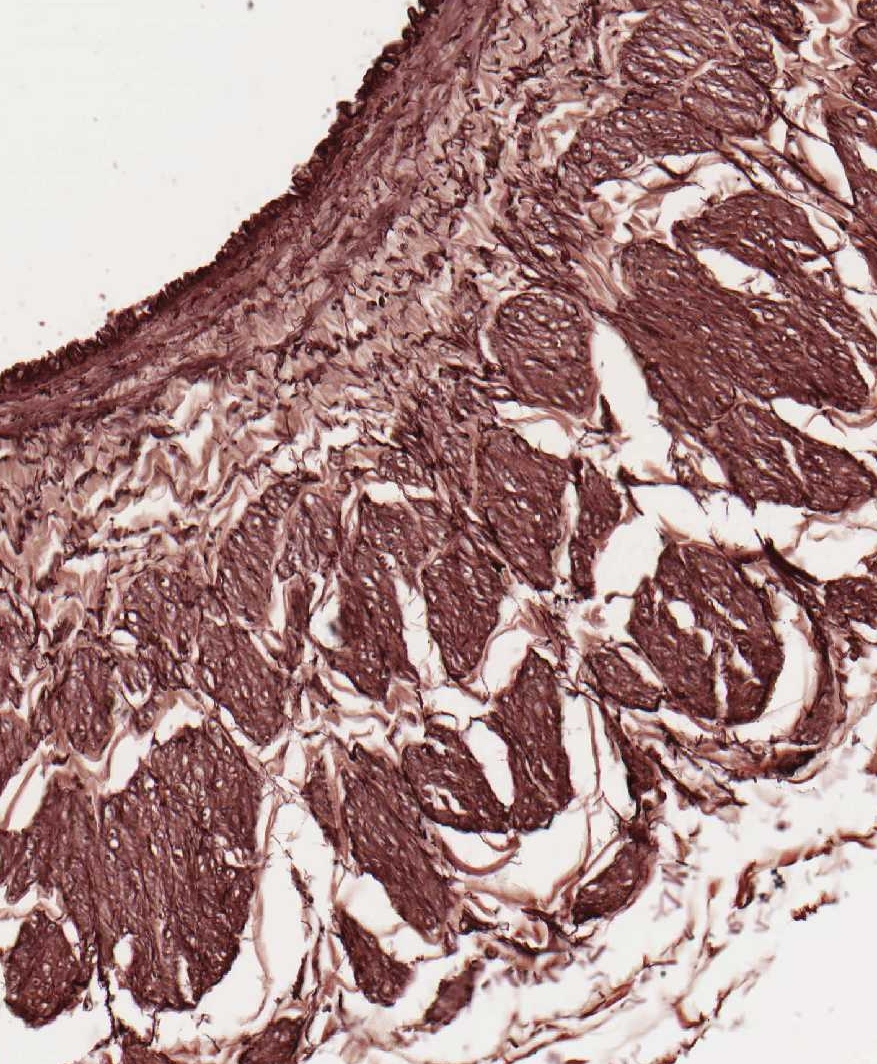 1
2
3
aorta
HE                                                                     orcein
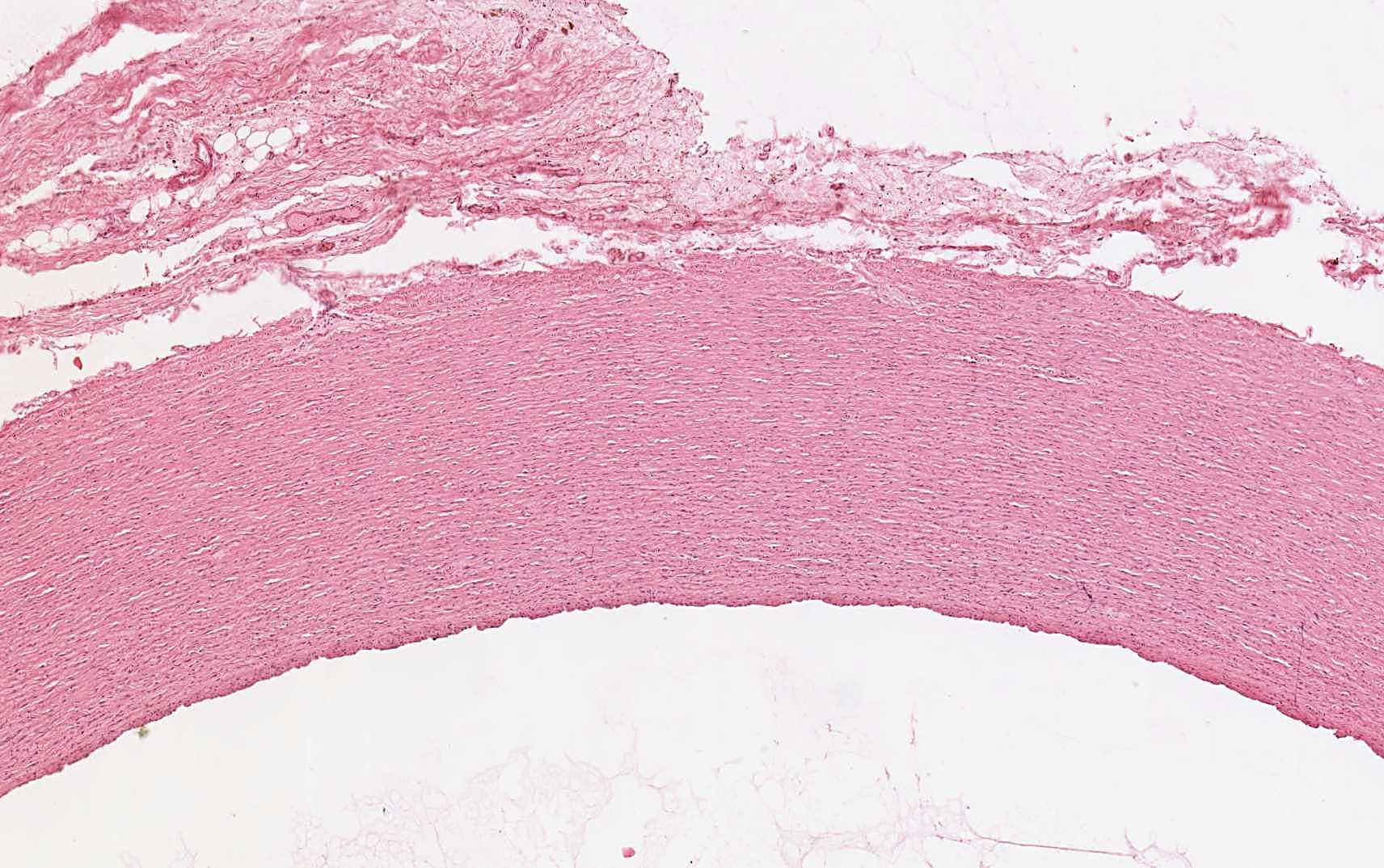 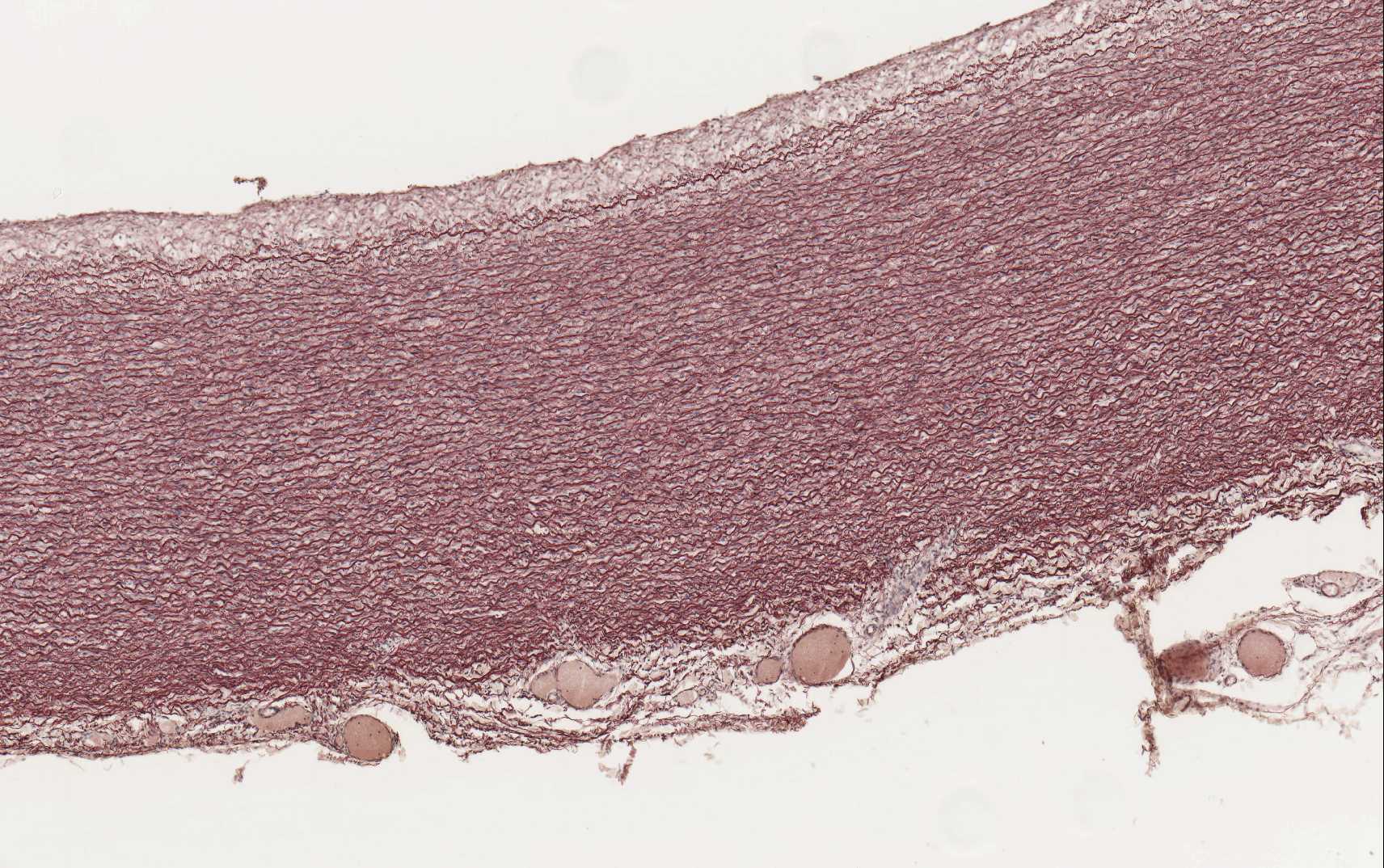 aorta – intima *
HE                                                               orcein
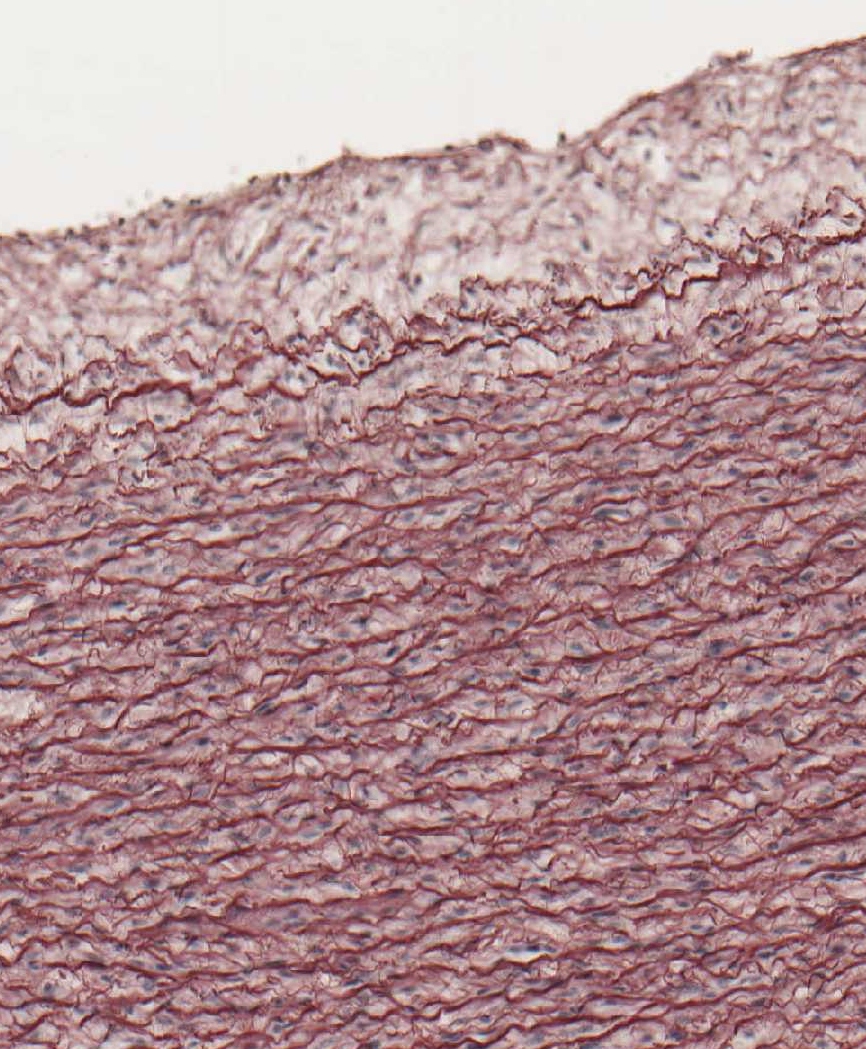 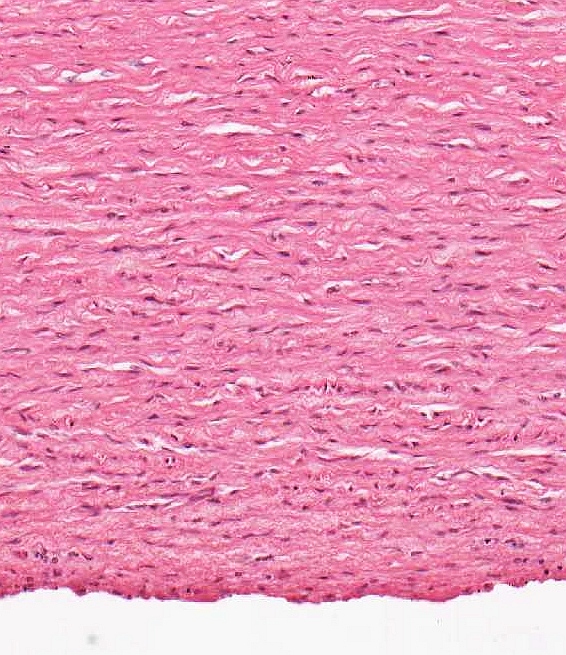 *
*
aorta (orcein) – adventicie, vasa vasorum, nervi vasorum
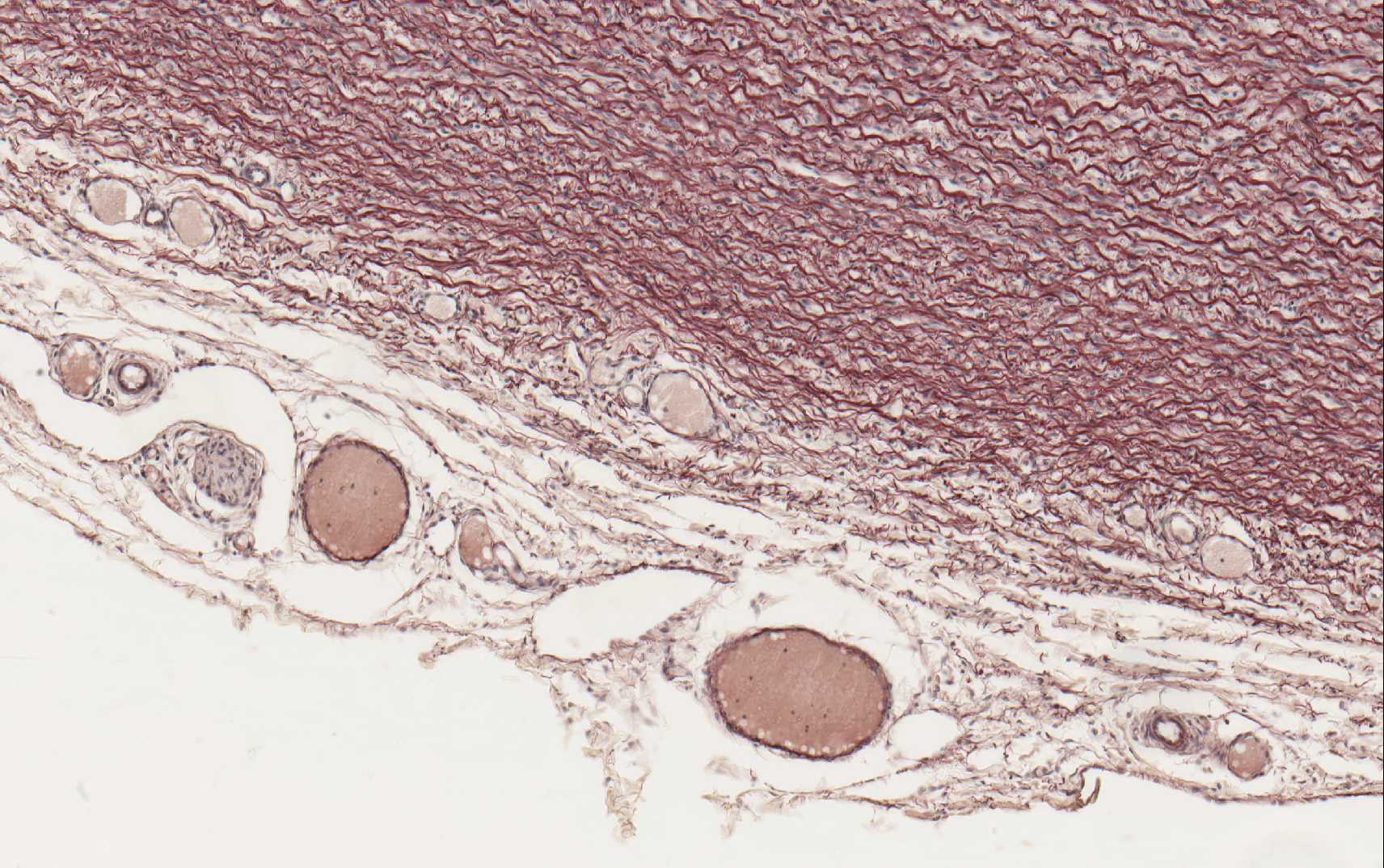 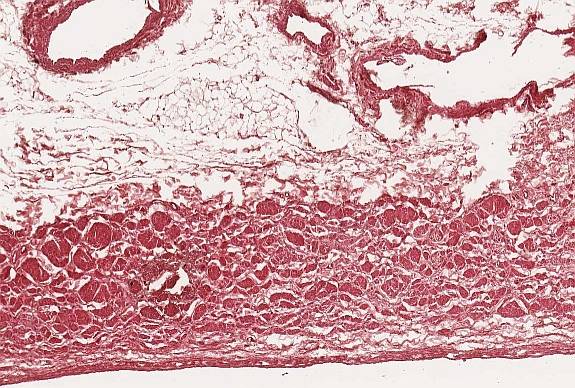 vena cava (HE)
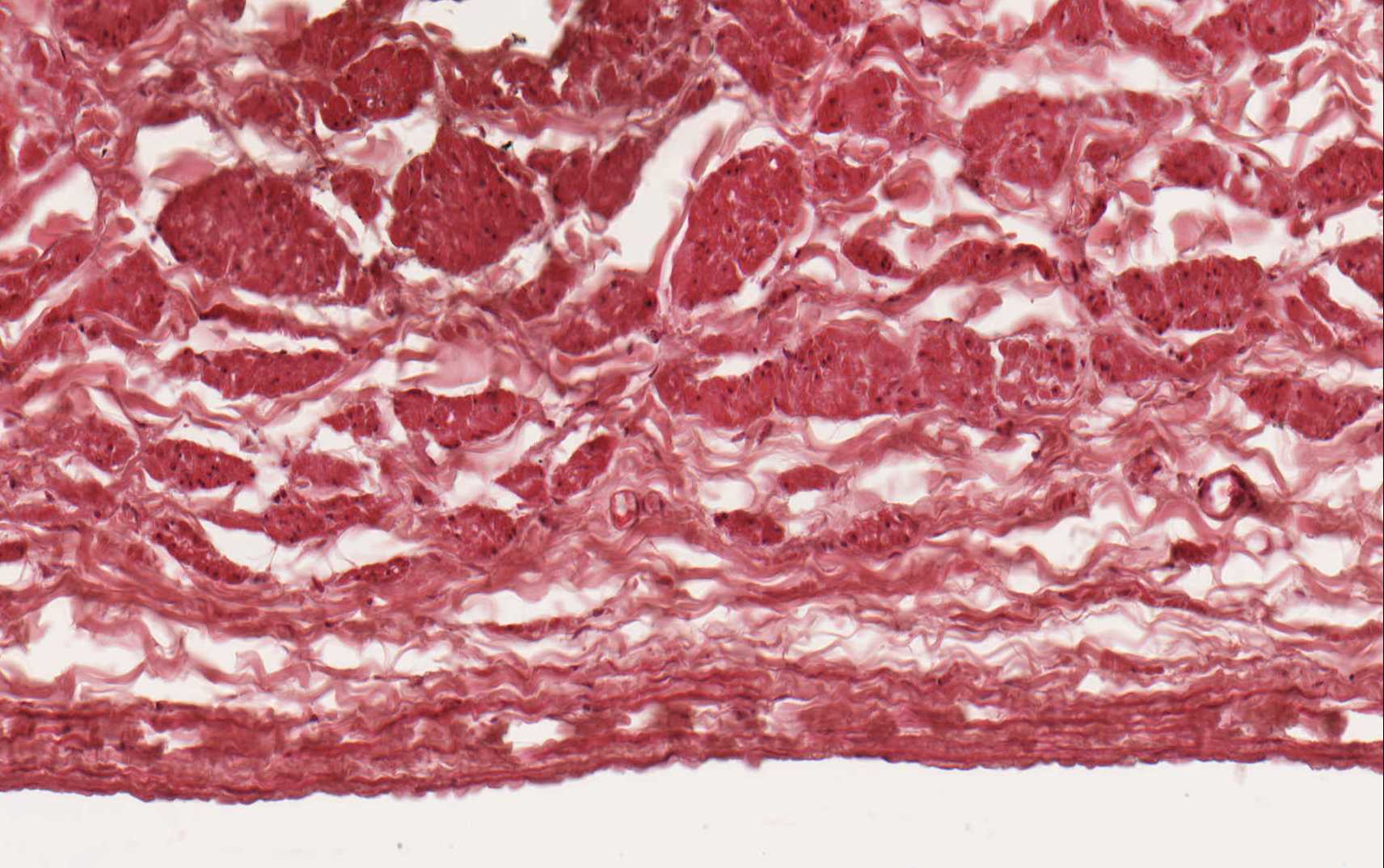 myokard
HE                                                                   Heidenhain
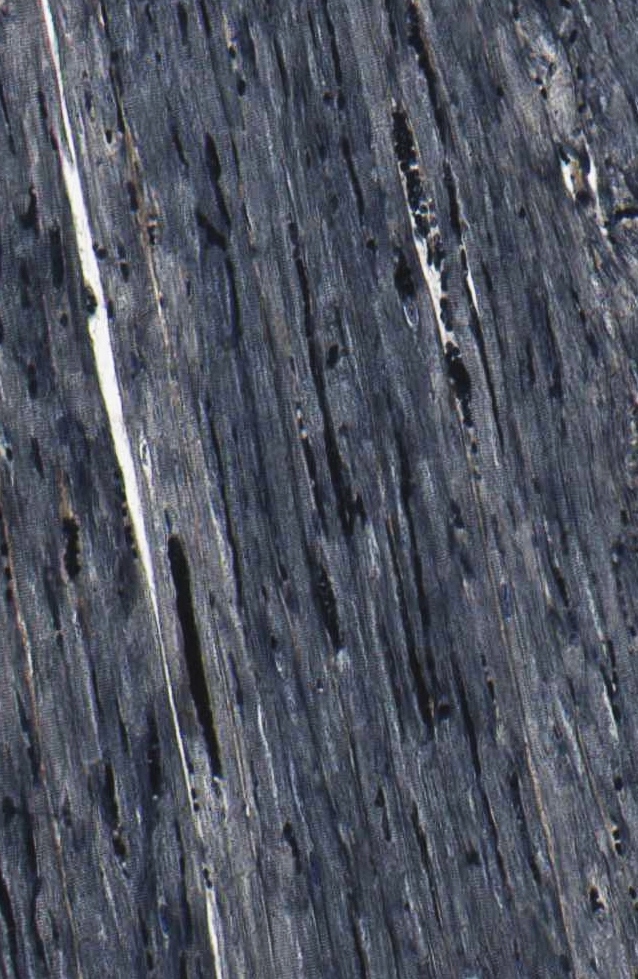 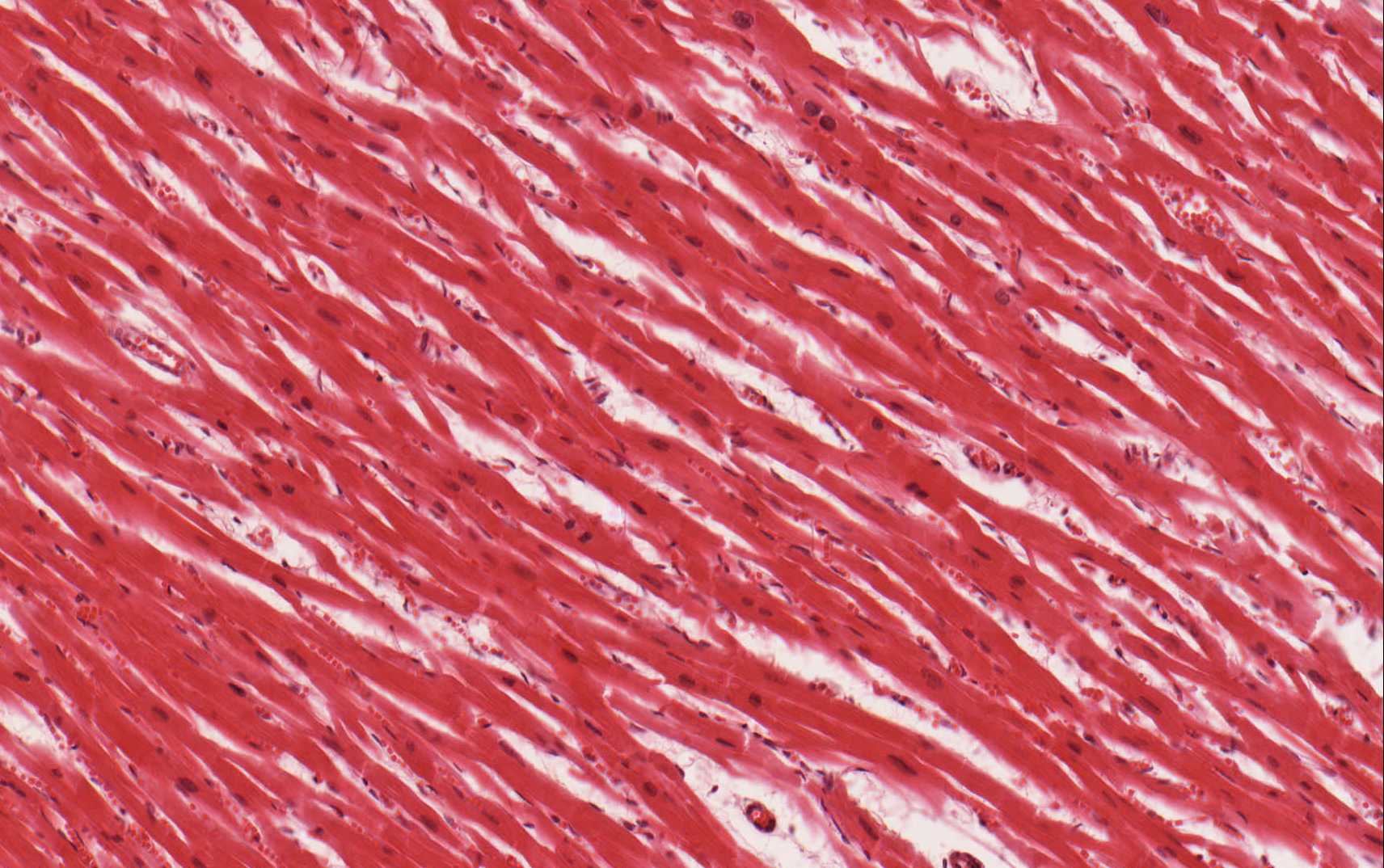 kardiomyocyt (TEM)
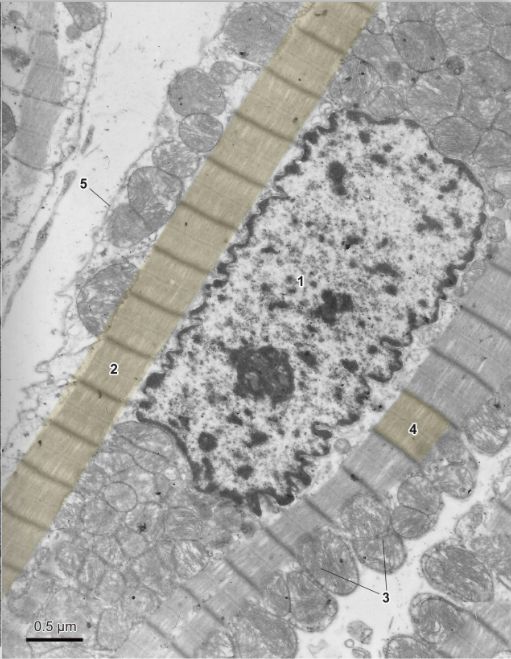 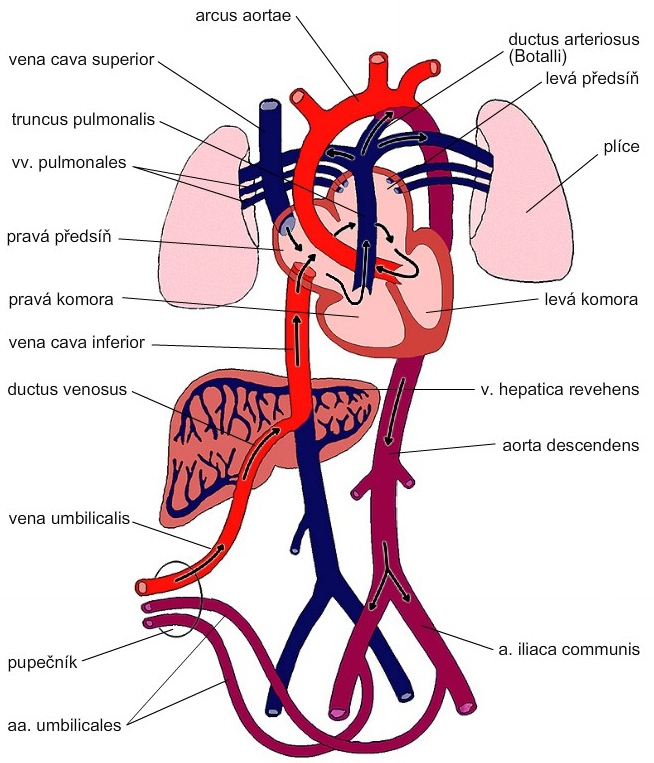 fetální krevní oběh
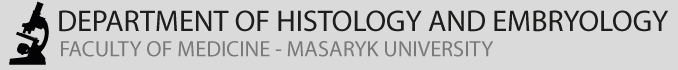 KARDIOVASKULÁRNÍ SYSTÉM
Preparáty
Arterie svalového typu s vénou (59 – HE, 60 - orcein)
Aorta (61 – HE, 62 - orcein)
Vena cava (63 - HE)
Myokard (64 – HE, 65 - Heidenhain)
 
Atlas EM:
Arteriola (59)
Kapilára se souvislou výstelkou (55)
Kapilára fenestrovaná (56, 57)
Sinusoidní kapiláry (58)
Kardiomyocyt (44-46)
Vývoj srdce, embryonální a fetální krevní oběh (91-93)